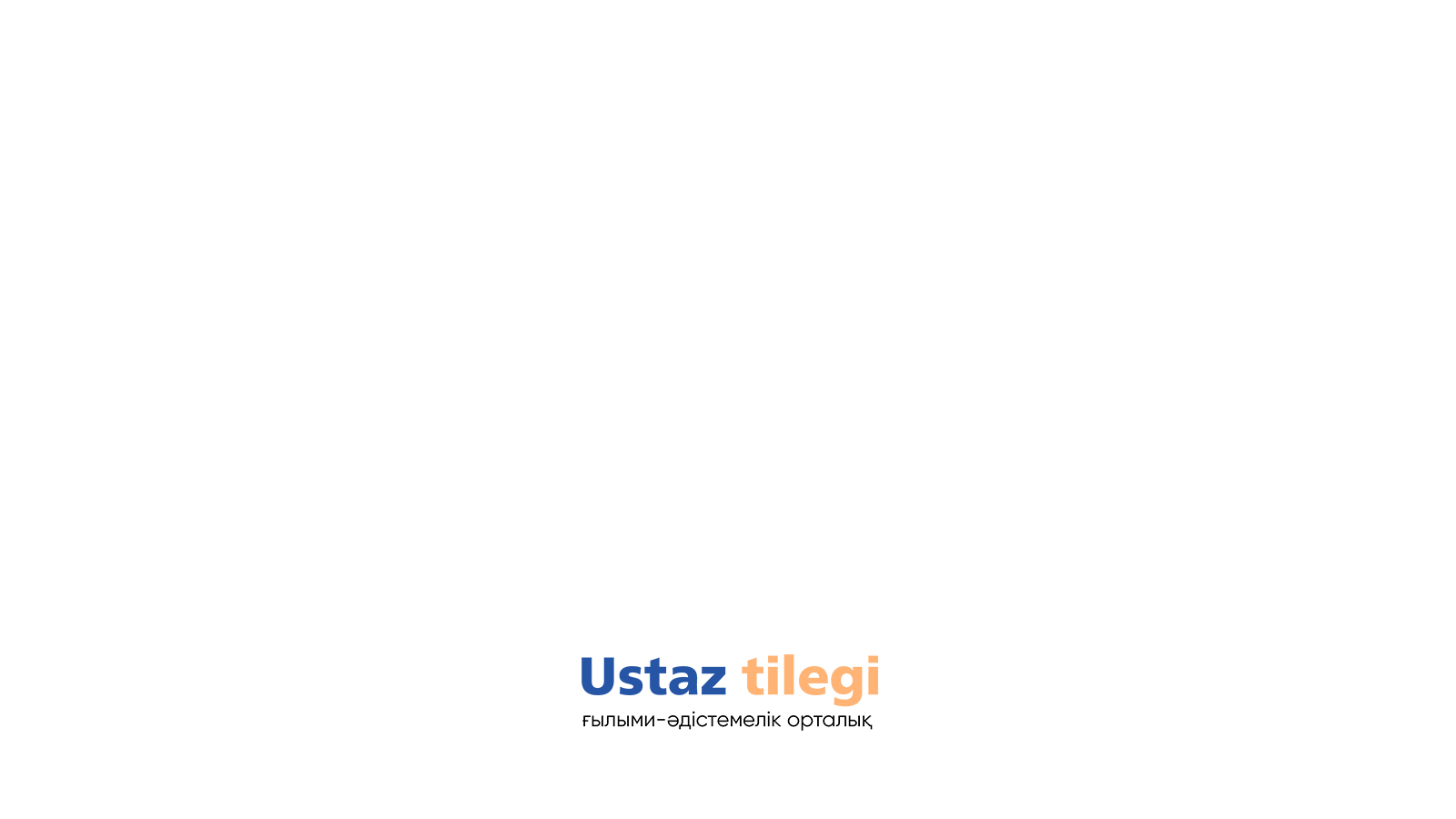 Жануарлардың қанайналым мүшелері
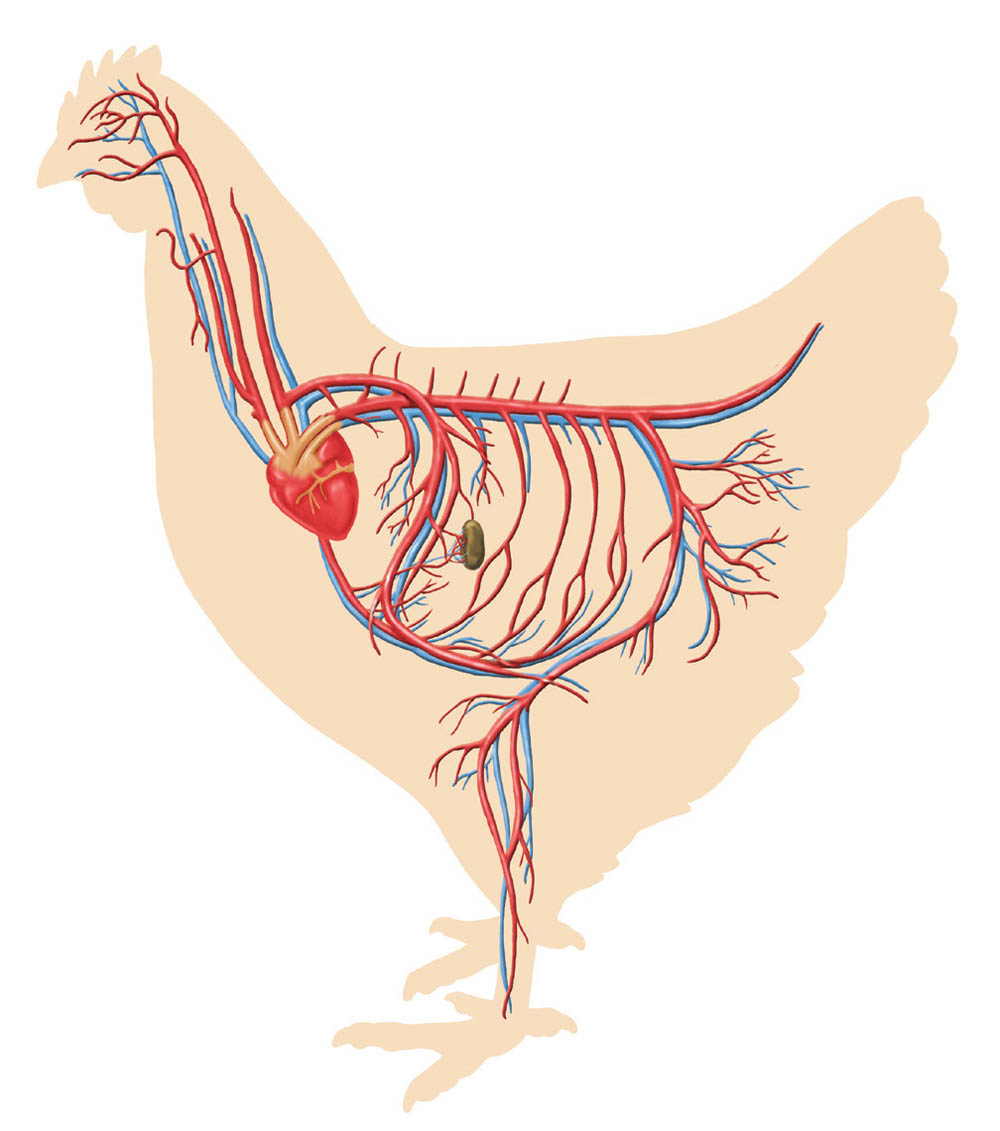 Оқыту мақсаты:
1.Жануарлардың қанайналым жүйесінің маңызын түсіндіру 
2. Жануарлардың қанайналым жүйесінің типтерін сипаттау  
3. Жануарлардың жүрегінің және қан тамырларының құрылысын сипаттау
Бағалау критерийлері
1. Дұрыс қорытынды жасай отырып, қанайналым жүйесінің маңызын түсіндіре алады.
2. Жануарлардың қан тамырларының және жүректің құрылысын дұрыс сипаттай алады.
3. Қан тамырларын және жүректің оң және сол жақтарын ажырата алады.
4. Қан тамырларының құрылысын біледі: артериялар, веналар, капиллярлар.
Қан айналым жүйесінің типтері
Тұйықталмаған
Тұйықталған
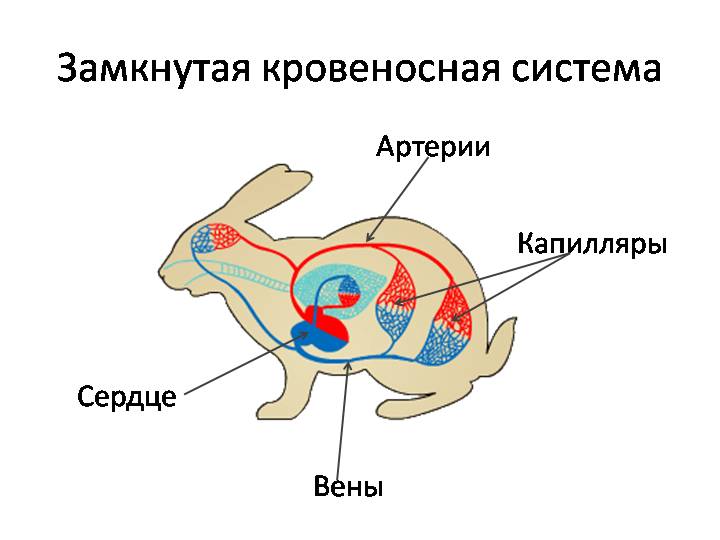 Жүрек
Жүрек
Тамырлар
Дене қуысы
Қан айналым жүйесінің эволюциясы
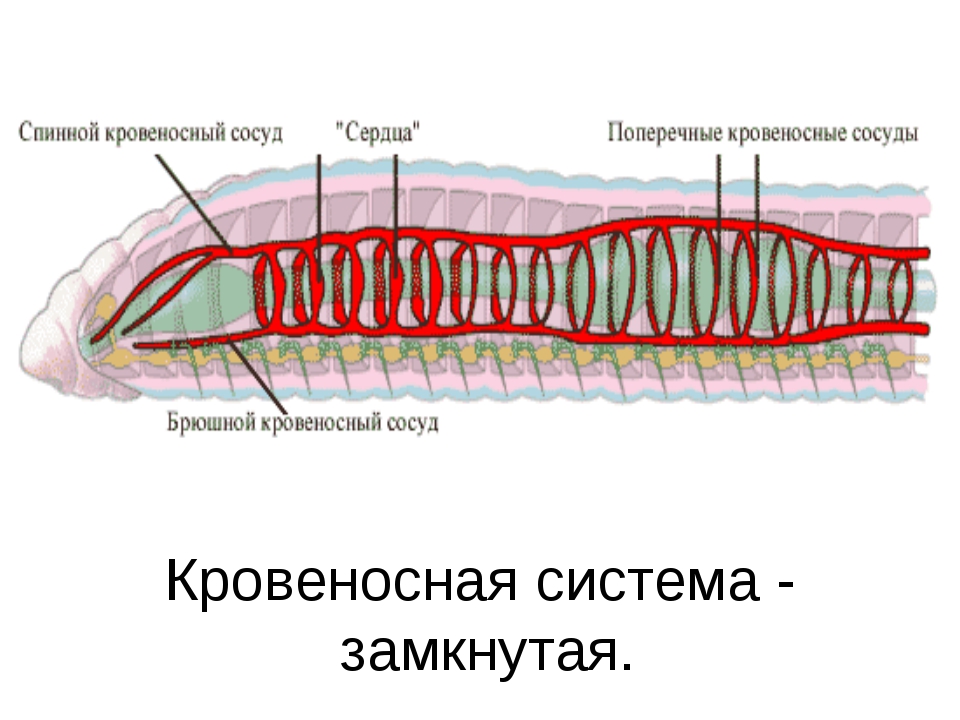 Арқа қан тамыры
Жүрек
Көлдеңен қан тамырлары
Құрсақ қан тамыры
Қан айналым жүйесі -тұйықталған
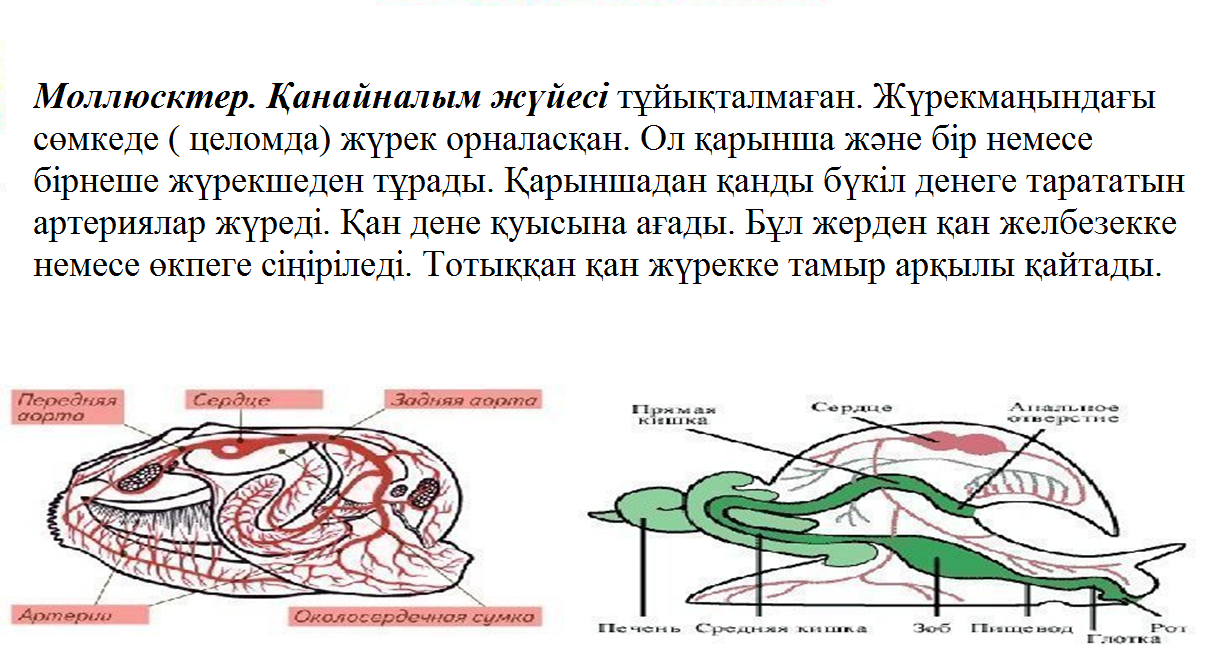 Былқылдақденелілер.
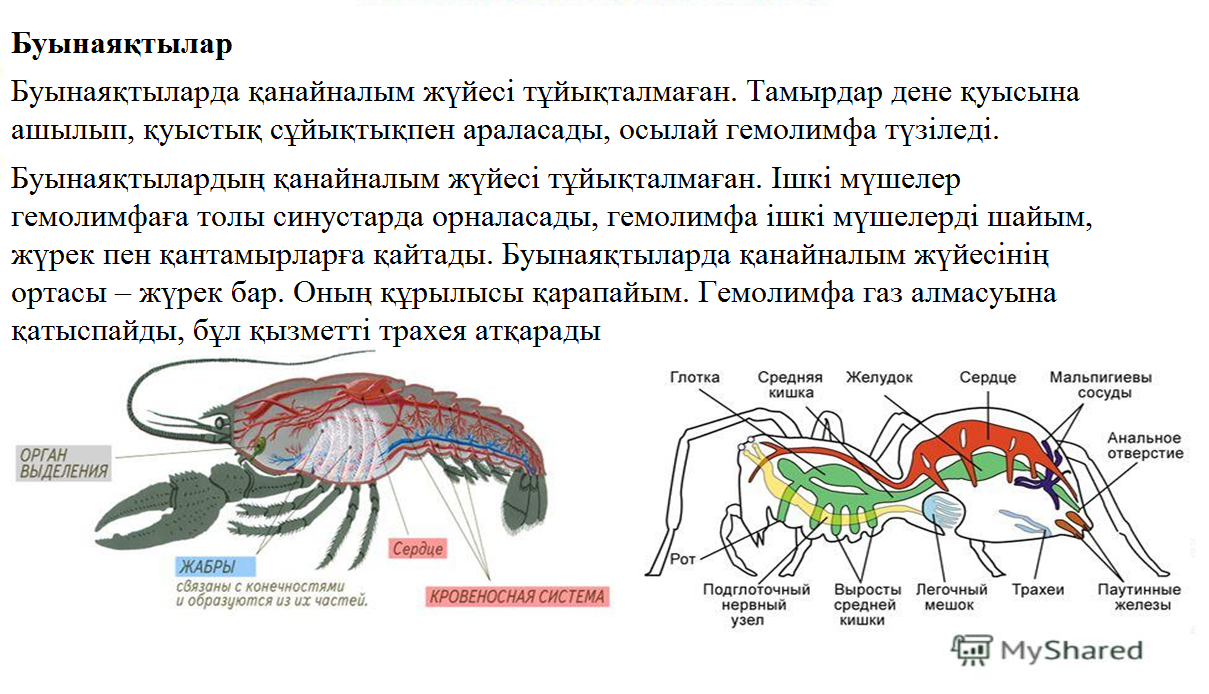 Омыртқалылардың қанайналым жүйесі
Аорта
Өкпелік артерия
Кіші қанайналым шеңбері
Оң жақ жүрекше
Өкпелік вена
Сол жақ жүрекше
Сол жақ қарынша
Сол жақ қарынша
жүрек
Бағалау критерийлері
1. Дұрыс қорытынды жасай отырып, қанайналым жүйесінің маңызын түсіндіре алады.
2. Жануарлардың қан тамырларының және жүректің құрылысын дұрыс сипаттай алады.
3. Қан тамырларын және жүректің оң және сол жақтарын ажырата алады.
4. Қан тамырларының құрылысын біледі: артериялар, веналар, капиллярлар.